Reinforcement Learning Alapú Szabályozás Cukorbetegek Számára
Dénes-Fazakas Lehel
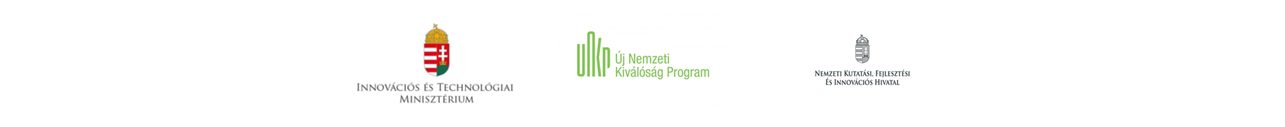 Bevezetés
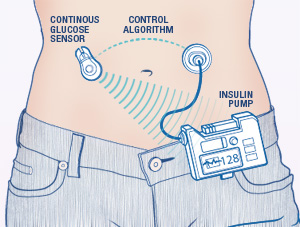 Mesterséges hasnyálmirigy a kiesett inzulin termelés és szabályozás pótlására.
Jelenleg ilyen eszköz csak prototípusként működik, kereskedelmi forgalomban nem kapható.
A szabályozási algoritmust szeretnénk kiváltani öntanuló mesterséges intelligenciával.
Jobban páciensre szabható terápia.
Folyamatosan képes tanulni.
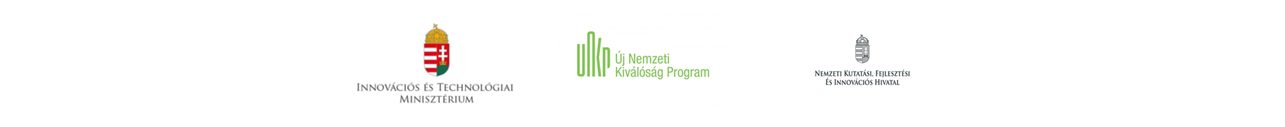 IVP
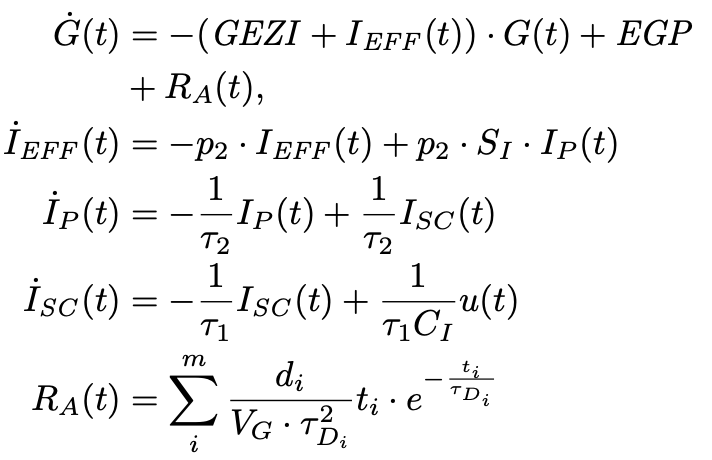 Identifiable Virtual Patient (IVP) matematikai modell 
Képes szimulálni egy cukorbeteg beteget
Adott CHO (étkezés) bevitel
10 azonosított beteg
Néhány betegnek napi és éjszakai paraméterkészlete van 
Összesen 17 betegkészletünk volt
Az adathalmaz
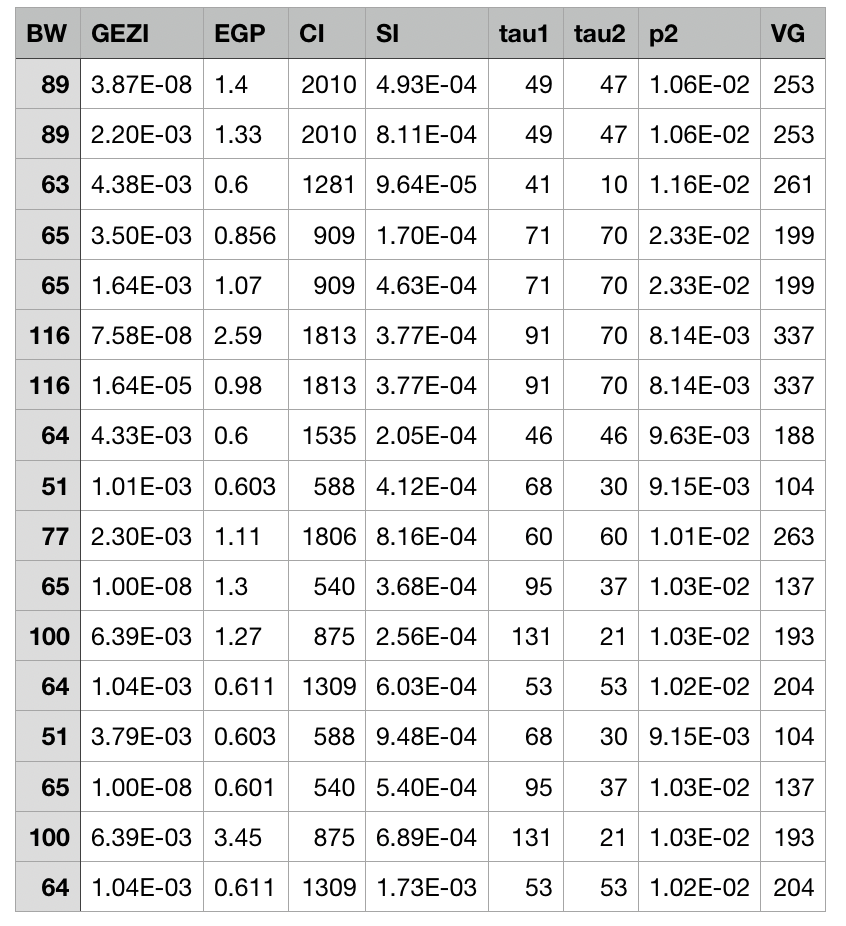 Megerősitéses tanulás
Félig felügyelt tanulás
Ügynök
Környezet
Jutalom
Akciótér 
Megfigyelési tér
Stratégia
Akció
Állapot
1979-ben vezették be.
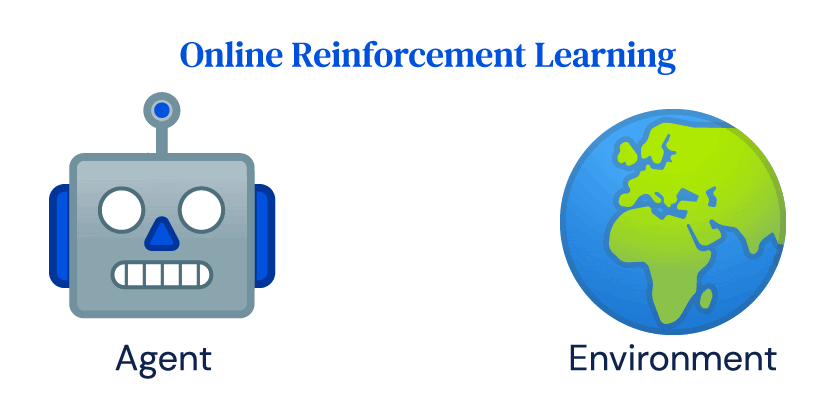 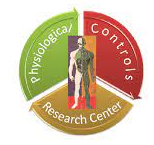 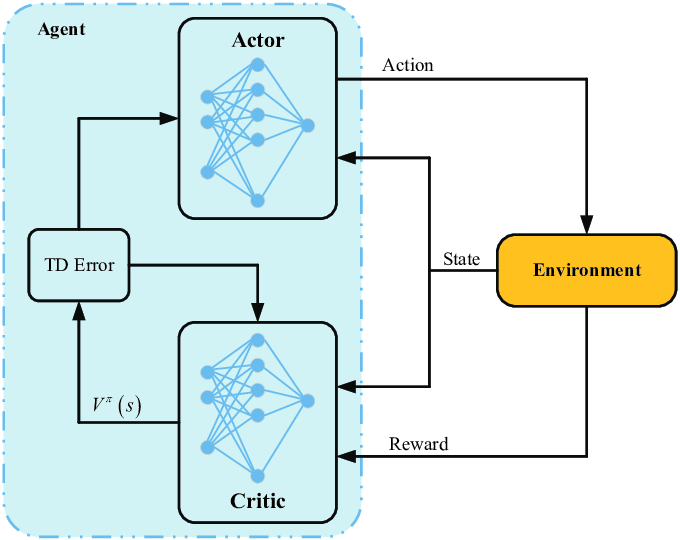 Actor Critic
2 különálló neurális hálózattal rendelkezik
Actor rész
Kritikus rész
On-policy algoritmus
[Speaker Notes: Az MPC a nominális (115mg/dl)-es vércukorszinttől való eltérést és a bazális inzulinszinttől való eltérést penalizál a képen látható módon.]
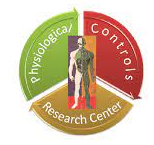 Környezetünk
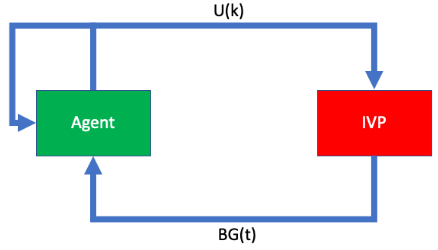 Zárt hurok
U(k) hatás (inzulin)
IVP a környezet  
Az ágens egy PPO (Proximal Policy Optimization)
BG(t) az állapot (vércukorszint)
A cselekvési tér 0 és 18 U/h között van 
A megfigyelési tér 2 elemet tartalmaz a korábbi vércukor- és inzulinbevitelt
Meal generator
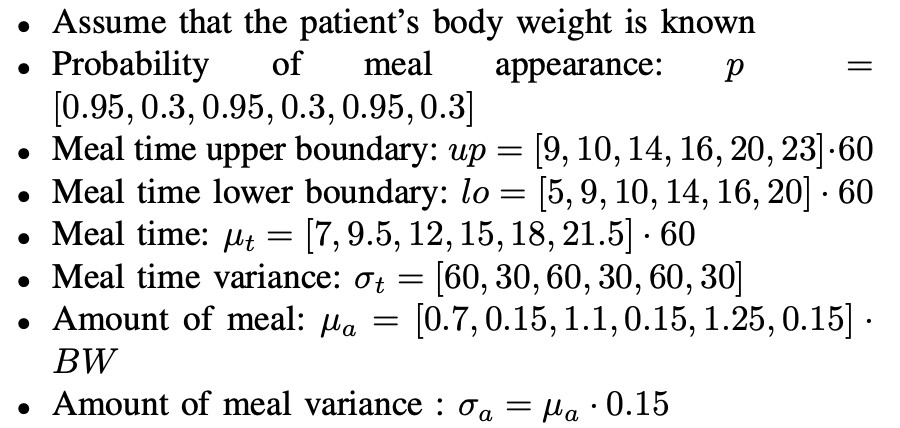 [Speaker Notes: Függetlenül a CGM szenzorzajtól hasonlóan csökken a becslési hiba a szénhidráttartalmat és az időállandót tekintve is. Nagyjából a második félórától tekinthető megbízhatónak a becslés. 2 óra után már nincs javulás (a felszívódás megtörtént nincs plusz információ onnantól kezdve.)]
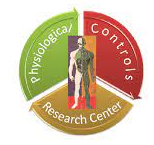 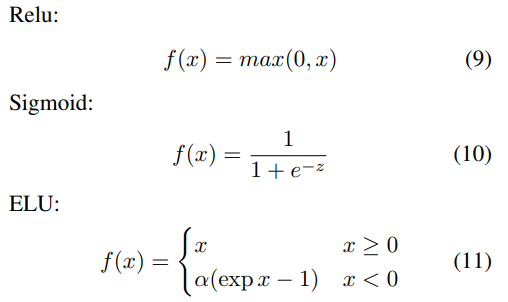 Reward functions
Kísérleti paraméterek
Neuronszám:

64
128
256
512

Aktivációs függvények:

Relu
ELU
Sigmoid
None (nincs aktiváció)
[Speaker Notes: Alul és felülbecslése az időállandóknak fordított hatása van rövid és hosszútávon. Szénhidrátbecslésnél nincs ilyen, alulbecslés alacsonyabb vércukorszintet, túlbecslés magasabbat okoz.]
Az ügynök
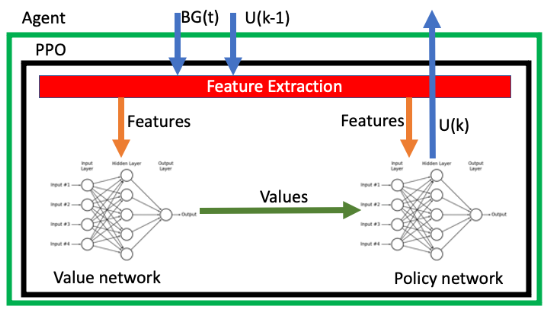 PPO (Proximal Policy Optimization) modell
2 rejtett réteg
Actor és Critic hálózatok külön vannak választva
Actor és Critic hálózati struktúrák azonosak
[Speaker Notes: Felül az MDI terápiával és utána zárthurkú terápiával megvalósult vércukortrajektória. Lila nyilak szénhidrátbevitelek, zöld inzulin. Alul a becsült modell predikciós hibája, új szénhidrátbevitelkor mindig hirtelen megnő, majd a több mérési adattal lecsökken. CGMS zaj nélkül ez a lecsengés látványosabb és gyorsabb. Ennek ellenére a kontroll minősége CGM-mel és nélkül is hasonló eredményt adott (folytonos és szaggatott vonal a felső képen).]
Tanítási tesztelési esetek
Tanítási:
1 napos szimuláció.
Véletlenszerű étkezési sémát generáltunk.
A beteg paraméterei állandóak voltak.
Csak az étkezések időpontját és szénhidráttartalmának mennyiségét változtattuk.
Tesztelési:
3 véletlenszerűen és kézzel generált étkezési séma.
A beteg paraméterei megegyeztek a tanítási szcenáriók.
10-et véletlenszerűen generáltak, mint a tanítási szakaszban.
3 manuálisan definiált volt:
nincs étkezés (0 g).
óránként 12 g szénhidrát.
egyszeri, nagy étkezés maximális szénhidrátbevitel + 5g, amely a beteg súlyától függ.
[Speaker Notes: Felül az MDI terápiával és utána zárthurkú terápiával megvalósult vércukortrajektória. Lila nyilak szénhidrátbevitelek, zöld inzulin. Alul a becsült modell predikciós hibája, új szénhidrátbevitelkor mindig hirtelen megnő, majd a több mérési adattal lecsökken. CGMS zaj nélkül ez a lecsengés látványosabb és gyorsabb. Ennek ellenére a kontroll minősége CGM-mel és nélkül is hasonló eredményt adott (folytonos és szaggatott vonal a felső képen).]
Applied metrics
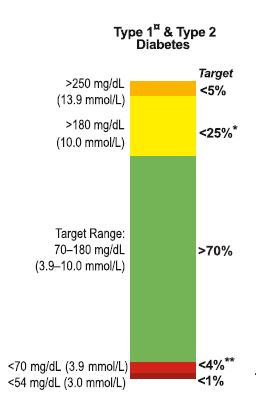 Control Variability Grid Analisys  (CVGA)
A vércukor-koncentráció szélső értékeinek megjelenítése 
Az X koordináta a vércukorszint minimális értékét jelöli.
Az Y koordináta a vércukorszint maximális értékét mutatja. 
Zónák leírása
Time In Range(TIR)
A célzónában töltött idő százalékos aránya 
A céltartomány 70 és 180 (mg/dl) között van. A 70 (mg/dl) alatt töltött idő a tartomány alatti idő (TBR).
A 180 (mg/dl) feletti idő a tartomány feletti idő (TAR).
Az 54 (mg/dl) alatti tartomány 
250 (mg/dl) feletti tartomány
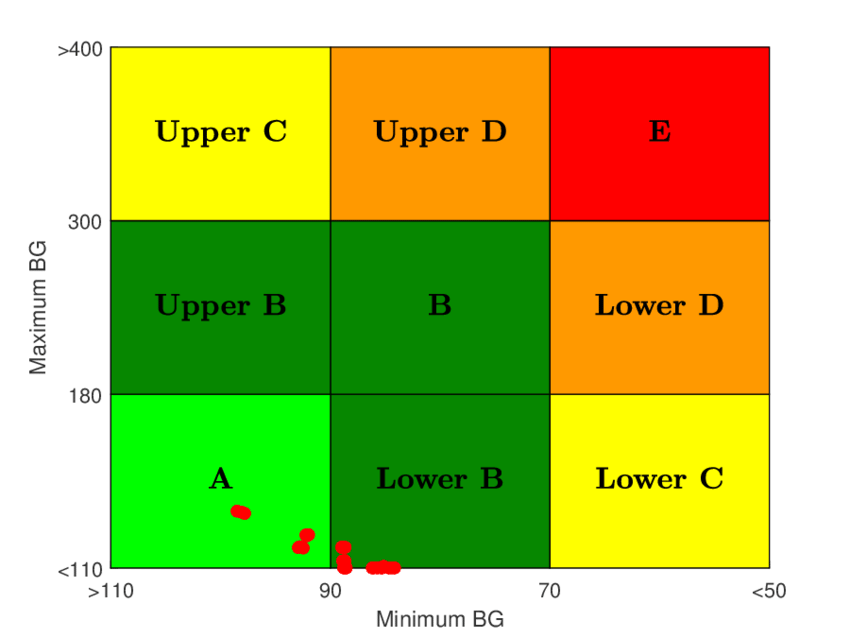 [Speaker Notes: Felül az MDI terápiával és utána zárthurkú terápiával megvalósult vércukortrajektória. Lila nyilak szénhidrátbevitelek, zöld inzulin. Alul a becsült modell predikciós hibája, új szénhidrátbevitelkor mindig hirtelen megnő, majd a több mérési adattal lecsökken. CGMS zaj nélkül ez a lecsengés látványosabb és gyorsabb. Ennek ellenére a kontroll minősége CGM-mel és nélkül is hasonló eredményt adott (folytonos és szaggatott vonal a felső képen).]
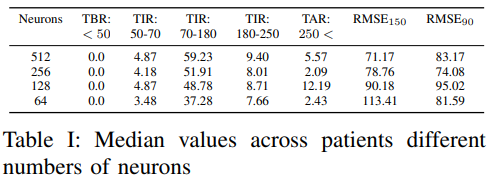 Eredmények 1
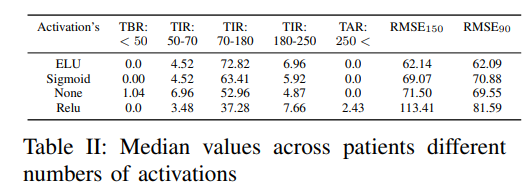 [Speaker Notes: Felül az MDI terápiával és utána zárthurkú terápiával megvalósult vércukortrajektória. Lila nyilak szénhidrátbevitelek, zöld inzulin. Alul a becsült modell predikciós hibája, új szénhidrátbevitelkor mindig hirtelen megnő, majd a több mérési adattal lecsökken. CGMS zaj nélkül ez a lecsengés látványosabb és gyorsabb. Ennek ellenére a kontroll minősége CGM-mel és nélkül is hasonló eredményt adott (folytonos és szaggatott vonal a felső képen).]
Eredmények 2
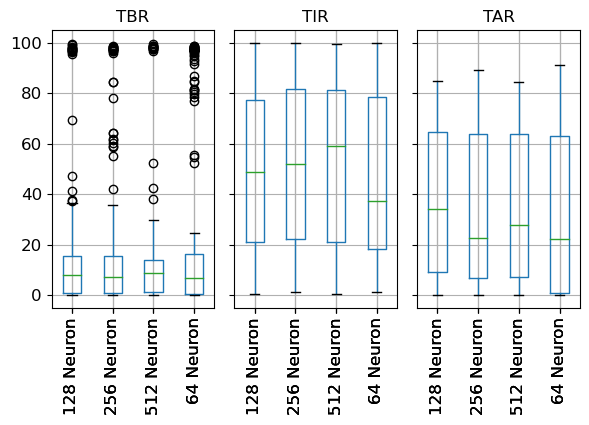 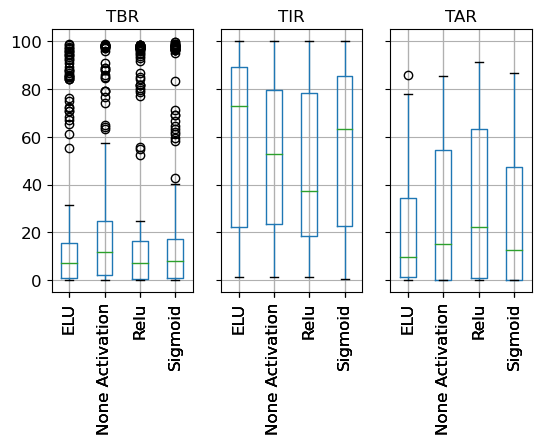 [Speaker Notes: Felül az MDI terápiával és utána zárthurkú terápiával megvalósult vércukortrajektória. Lila nyilak szénhidrátbevitelek, zöld inzulin. Alul a becsült modell predikciós hibája, új szénhidrátbevitelkor mindig hirtelen megnő, majd a több mérési adattal lecsökken. CGMS zaj nélkül ez a lecsengés látványosabb és gyorsabb. Ennek ellenére a kontroll minősége CGM-mel és nélkül is hasonló eredményt adott (folytonos és szaggatott vonal a felső képen).]
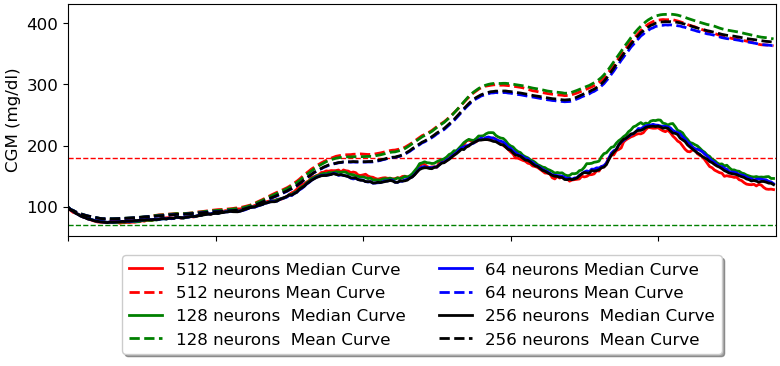 Eredmények 3
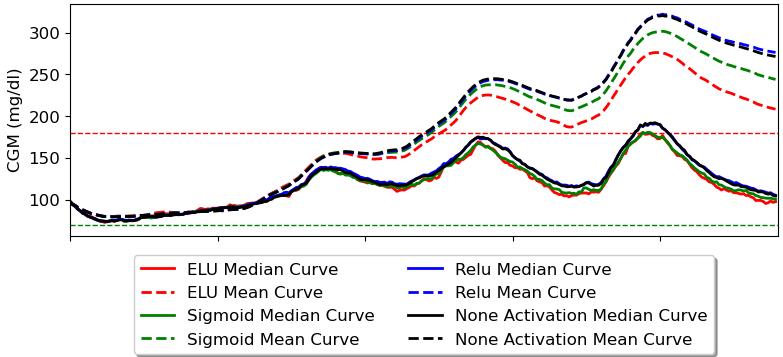 [Speaker Notes: Felül az MDI terápiával és utána zárthurkú terápiával megvalósult vércukortrajektória. Lila nyilak szénhidrátbevitelek, zöld inzulin. Alul a becsült modell predikciós hibája, új szénhidrátbevitelkor mindig hirtelen megnő, majd a több mérési adattal lecsökken. CGMS zaj nélkül ez a lecsengés látványosabb és gyorsabb. Ennek ellenére a kontroll minősége CGM-mel és nélkül is hasonló eredményt adott (folytonos és szaggatott vonal a felső képen).]
Eredmények 4
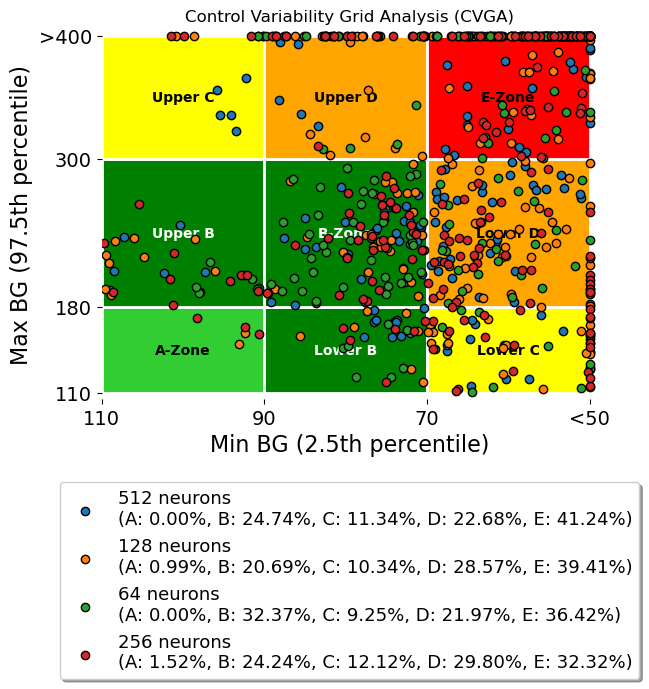 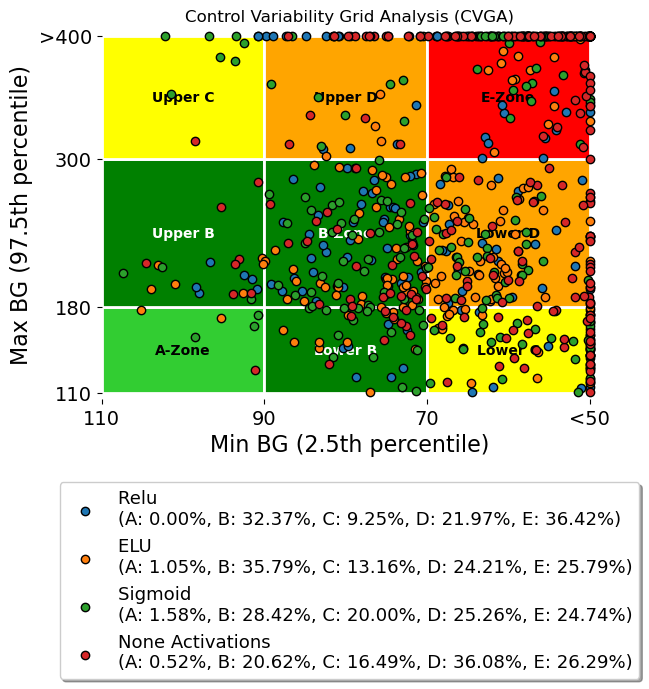 [Speaker Notes: Felül az MDI terápiával és utána zárthurkú terápiával megvalósult vércukortrajektória. Lila nyilak szénhidrátbevitelek, zöld inzulin. Alul a becsült modell predikciós hibája, új szénhidrátbevitelkor mindig hirtelen megnő, majd a több mérési adattal lecsökken. CGMS zaj nélkül ez a lecsengés látványosabb és gyorsabb. Ennek ellenére a kontroll minősége CGM-mel és nélkül is hasonló eredményt adott (folytonos és szaggatott vonal a felső képen).]
Következtetések
A szimulációs idő túl rövid 
A modellek elkerülik a hipoglikémiát a szabályozás felsőbb tartományok felé, a hiperglikémia irányába történő elmozdulásának árán.  
A végső stratégia a tényleges betegjellemzőktől függött
A CMG-zaj befolyásolja a modell teljesítményét 
Az aktivációs függvény jobban befolyásolja a modell teljesítményét
Mélyebb hálózat, ELU aktiváció

Jövő:
Mélyebb hálózat.
Hosszabb szimulációs tranziens forgatókönyv.
Az RL ágens regularizálása. 
Speciális neurális hálózat az alacsonyabb testsúlyú betegek számára
[Speaker Notes: Felül az MDI terápiával és utána zárthurkú terápiával megvalósult vércukortrajektória. Lila nyilak szénhidrátbevitelek, zöld inzulin. Alul a becsült modell predikciós hibája, új szénhidrátbevitelkor mindig hirtelen megnő, majd a több mérési adattal lecsökken. CGMS zaj nélkül ez a lecsengés látványosabb és gyorsabb. Ennek ellenére a kontroll minősége CGM-mel és nélkül is hasonló eredményt adott (folytonos és szaggatott vonal a felső képen).]
Köszönöm a figyelmet!
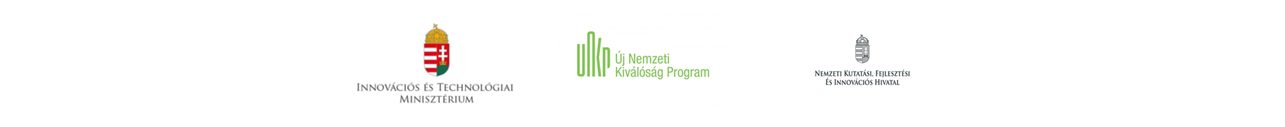